Research Month
Erica Conte
1
Research Month is back this November!
Thank you to our Research Month Committee!
4th Annual Research Month

Goals:
Highlight research programs to increase awareness, communication and synergy between various research groups, the various departments of the hospital and the public

Recognize the effort and impact of our research through awards, communication, and appreciation gifts

Support the development and growth of our scientists, staff and trainees through workshops, training sessions and international lectureships.
2
Research Month is back this November!
What’s New

AHRC 10yr Anniversary Celebration
More events available by Zoom
Bridging the Gap in Lab Medicine
Research Facilities Week
MAP Art Exhibit
Bring Back Popular Events

Research Trainee Day
Family Feud
Randomized Coffee Talks
Lunches with Leadership
IPBR Event
Keenan Open House
Angels Den
If your group/lab/department would like to hold an event please contact me at ConteE@smh.ca or 77364
3
Research Month Timelines
August		- Call for Photo Competition
		- Research Award Nominations

September	- Calendar will be available online
		- Send in your selfies

October		- Sign up for Lunches with Leadership
		- Sign up for Randomized Coffee Talks

November 	- November 1st we will have opening events at all three sites!!
			Come pick up your passport and gift
		- Come enjoy as many events are your schedule allows
4
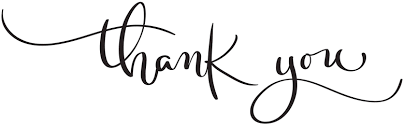 5